名古屋大学　大学院 創薬科学研究科   主催
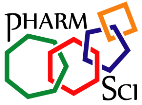 第54回 創薬科学セミナー
日時： 2017年4月17日（月曜日） 17：00～ 18：30
場所：創薬科学研究館２階　講義室
対象：大学院生を対象としていますが、どなたでも参加可能です。
先端薬科学特論：単位認定講義
講演タイトル：
『食薬成分の吸収に関与する
　　　　ペプチド輸送体の基質多選択性』

講師：　伊藤　圭祐　博士
静岡県立大学　食品栄養科学部
食品化学研究室　准教授
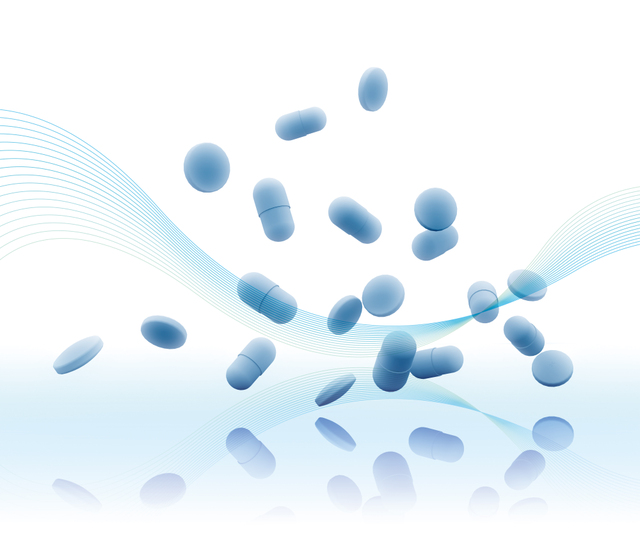 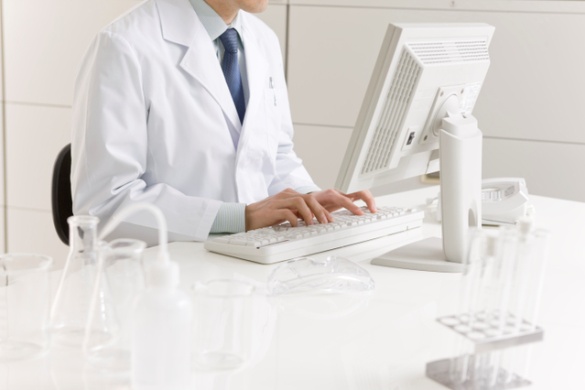 （要旨）
プロトン共役型オリゴペプチド輸送体（POT）は8400種類のジ・トリペプチドを認識するユニークな基質多選択性を持ち、栄養源ペプチドの取り込みに重要な分子として全生物に保存されている。ヒトPOTは食品タンパク質の消化吸収等に関与しているが、曖昧な基質認識によってペプチド類似構造の化合物も輸送することから、経口薬の吸収経路としても重要である。我々は蛍光基質を用いたハイスループットな基質親和性解析システムを開発し、ジペプチドライブラリーの解析によって各種POTの基質多選択性を明らかとしてきた。本講演では、ヒト、線虫、シロイヌナズナ、出芽酵母、カンジダ酵母、納豆菌POTの解析から明らかとなってきた各POTの基質多選択性および多基質認識メカニズム、またPOTの生物学的意義を紹介したい。
創薬の重要なターゲット
ペプチドトランスポータに関する
新進気鋭の若手研究者をお招きしての講演会です！
バイオロジー～構造まで幅広いお話をお聞きできます。
奮ってご参加ください！！
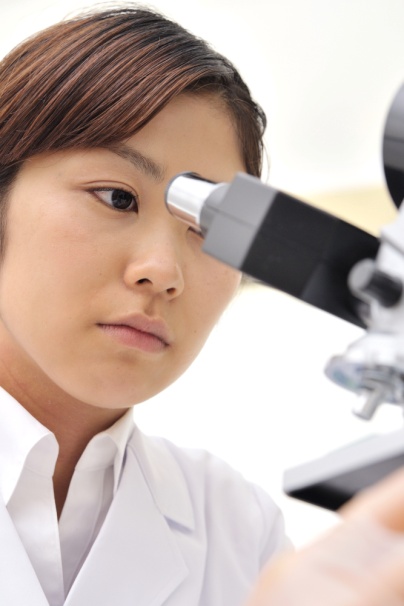 企画： 創薬科学研究科 加藤竜司 （kato-r@ps.nagoya-u.ac.jp)
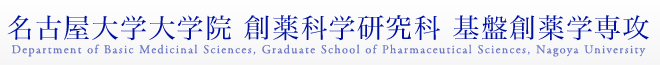